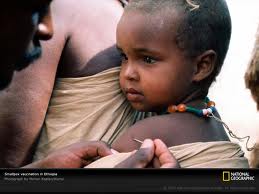 CENTRE DE TECHNIQUES DE PLANIFICATION ET D’ÉCONOMIE APPLIQUÉE
(C T P E A)
Les déterminants socio-économiques et démographiques de l’abandon de la vaccination des enfants de 1 à 5 ans en Haïti : Cas du département des NippesMémoire de sortie présenté par: Claude Jacques DIVERS et Ralph Bergera CORIOLAN Promotion 2005– 2009: Option StatistiqueDirecteur de recherche : Prof. Budry BAYARD, Ph.D. 22 Novembre 2013
Plan du mémoire
Chapitre1-Introduction
Chapitre 2-Cadres théorique et conceptuel
Chapitre 3-Revue de littérature
Chapitre 4-Méthodologie
Chapitre 5-Présentation des résultats
Introduction: Justification
Importance de la vaccination dans la lutte contre la mortalité infantile

Objectif de réduction du taux de mortalité infantile de 2/3 d’ici 2015 (4eme OMD)

Mauvais classement d’Haiti en termes de couverture vaccinale et de complétude du cycle vaccinal sur le plan mondial et régional

Faible taux de couverture vaccinale en Haïti (en 2010)
DTP-R:55 %,  taux d’abandon DTP-R:43 %

Faible taux de complétude dans le département des Nippes (28 % en 2010)
Introduction: Problématique
Taux de mortalité infantile très élevé à travers le monde 
( 66‰)
79‰ dans le continent africain et 27 dans la zone Amérique latine et Caraïbes
Taux de mortalité infantile en Haïti en 2010 estimé à 54.2‰ (supérieur à la moyenne régionale)
Taux de mortalité infantile dans le département des Nippes estimé à 57‰

Faibles taux de couverture pour les différents vaccins au niveau national
63.5 pourcent pour la BCG, 61.9 pourcent pour la polio3, de 75.2 pourcent pour la DTPer1 et de 44.9 pourcent pour la Variole (< 80 % : seuil acceptable par l’OMS)
Introduction: Problématique(suite)
Faibles taux de couverture vaccinale dans le département des Nippes et taux élevé d’abandon de la vaccination

58.3 pourcent pour le BCG, de 72.1 pourcent pour le DTP1, de 61.9 pourcent pour le DTP3 et de 60.6 pourcent pour la polio3 (< 80 % , Seuil accepté par l’OMS)(MSPP, 2010).

Taux de complétude 28 %

Taux d’abandon 14,2% (> 10% seuil acceptable recommandé par l’OMS)
Introduction: Problématique(suite)
1.- Qui sont ceux ou celles qui ont abandonné le circuit vaccinal ?

2.- Quels sont les facteurs qui poussent les parents à arrêter la vaccination des enfants de 1à 5 ans en dépit du besoin de protection de ceux-ci contre les maladies de l’enfance?

3.- Quelle est l’importance des facteurs socio-économiques, démographiques et organisationnels dans l’abandon de la vaccination des enfants ?
Objectifs
Objectif général
Identifier et analyser les facteurs susceptibles d’expliquer l’abandon de la vaccination des enfants de 1 à 5 ans dans le département des Nippes 

Objectifs spécifiques
Caractériser les personnes en charge des enfants de 1 à 5 ans ayant abandonné le circuit vaccinal dans le département des Nippes

Examiner l’effet des variables sociodémographiques telles que l’âge, le sexe, le statut matrimonial, le niveau d’éducation et le milieu de résidence sur le comportement des personnes en charge face à la vaccination des enfants de 1 à 5 ans
Objectifs (suite)
Analyser l’effet des caractéristiques économiques telles que les dépenses liées à la vaccination et l’occupation des personnes en charge sur l’abandon du processus vaccinal des enfants de 1 à 5 ans

Déterminer l’effet des facteurs institutionnels tels que l’indisponibilité des vaccins, l’irrégularité des agents vaccinateurs et la qualité du service sur la vaccination des enfants de 1 à 5 ans
Hypothèses
Hypothèse fondamentale
H1  : L’abandon de la vaccination des enfants de 1 à 5 ans dans le département des Nippes est lié significativement aux conditions socio-économiques, démographiques des personnes en charge de ces derniers ainsi qu’à l’organisation des services fournis par les autorités sanitaires

Hypothèses spécifiques
H1 : L’abandon de la vaccination des enfants de 1 à 5 ans dans le département des Nippes est lié négativement à l’âge de la personne en charge de la vaccination et à son niveau d’éducation
Hypothèses (suite)
Hypothèses spécifiques

H2 : L’abandon de la vaccination des enfants de 1 à 5 ans dans le département des Nippes est positivement lié au niveau des activités économiques des personnes en charge de l’enfant et aux dépenses liées à la vaccination

H3 : L’abandon de la vaccination des enfants de 1 à 5 ans dans le département des Nippes est lié positivement à l’indisponibilité des vaccins, à l’irrégularité des agents vaccinateurs et à la distance entre la résidence du ménage et le centre de vaccination
Cadre théorique
Dans le but d’expliquer l’adoption d’un comportement lié à la     santé, divers théories et modèles ont été élaborés, lesquels sont regroupés en quatre catégories: (Robichaud-Ekstrand et al. 2001): 

A-Théories cognitives de type valeur-attente
Modèle des Croyances Relatives à la Santé de Becker
Théorie de l’action raisonnée de Fishbein et Ajzen
Théorie de l’action planifiée d’Ajzen et Madden 
Théorie de l’efficacité personnelle perçue de Bandura 
 Théorie des comportements interpersonnels de Triandis 
Modèle de la motivation relative à la santé de Mcwen
Cadre théorique(suite)
B-Théories de la Personnalité
Modèle du foyer de contrôle

C-Théories de la communication
Modèle de communication et compliance de McGuire 

D-Modèles intégrateurs 
Le modèle systémique de soins préventifs de Wash et Mcphee
Le modèle de prédiction des comportements de santé de Pender 

Choix du cadre d’analyse
Modèle de la motivation relative à la santé de Mcwen (1993) découlant des théories cognitives valeur-attente et le modèle de prédiction des comportements de santé de Pender (1982) découlant des modèles intégrateurs
Cadre conceptuel
Couverture Vaccinale : Représente la proportion d’individus vaccinés dans la population cible, exprimée en pourcentage (Savadogo S, 2003)

Statut Vaccinal : Situation vaccinale d’un enfant cible par rapport aux doses de vaccins administrées (Savadogo S, 2003)

Taux d’abandon: il représente le pourcentage d’enfants qui ont eu au moins un contact avec les services de vaccination mais qui n’ont pas reçu toutes les doses requises avant leur premier anniversaire

Facteurs socio-démographiques: Ce sont les variables sociales et démographiques telles que le sexe, l’âge, le statut matrimonial, le niveau d’instruction, la religion, le milieu de résidence des parents et le nombre d’enfants à charge (Houiley D, 2007)

Facteurs économiques : Ce sont des variables telles l’activité économique des personnes en charge des enfants et les dépenses liées à la vaccination (Houiley D, 2007)

Organisation des services : C’est l’appréciation des personnes en charge des enfants du temps d’attente au service de vaccination, de l’accueil, de la disponibilité des vaccins, de la régularité des agents vaccinateurs, de la distance par rapport aux centres de vaccination, des informations sur la vaccination, du calendrier vaccinal et des effets secondaires des vaccins (Houiley D, 2007).
Revue de littérature
I.-Facteurs socio-démographiques et économiques
Age des mères (Muula et al. 2009)
Manque de connaissance des mères (Savadou,2003)
Niveau d’éducation des mères (Bénie et al. 2007)
Nombre d’enfants à charge (Houilei, 2007)
Rang de naissance des enfants (Muula et al. 2009)
Croyances religieuses (Léonard et al. 2009)
Manque de consultation post-natales( Muula et al.2009)
Occupation de la mère (Ibnouf et al.2007)
Revue de littérature(suite)
II.-Facteurs institutionnels(organisation des services)
Effets secondaires(Burton-Jeangros, 1999, Allot, 2005)
Rupture de stocks(Moussa, 2009 ; Seydou, 2004)
Inaccessibilité géographique (Solange, 2005)
Horaires défavorables(Makoudote et al. 2006)
Coûts des vaccins (Faye, 2005)
Manque d’information sur les vaccins et la vaccination (Houilei, 2007)
Temps d’attente (Agbigbi, 2004)
 Manque de motivation des agents vaccinateurs et leur manque d’implication (Cissé, 2008) 
Irrégularité des séances de vaccination (Mongbo, 2003 ; Soumana, 2005) 
Insuffisance d’équipements (Abokon, 2004)
Manque de sensibilisation (Muula, 2009)
Méthodologie
Localisation géographique
Département des Nippes: Miragoâne et Arnaud

Population étudiée 
Toute personne en charge (père, mère, gardienne d’enfants, grands-parents et autres) d’enfants âgés de 1 à 5 ans dans le ménage ayant reçu au moins une dose de vaccins depuis leur naissance à la date de l’enquête.

Taille de l’échantillon  
N=240

Sources de données
Enquête réalisée par ASPHA en 2011

Méthode d’analyse
Analyse descriptive
Analyse bivariée (Test d’indépendance du Chi-Deux)
Analyse multivariée (Modèle Logit dichotomique)
Méthodologie (suite)
Méthodologie (suite)
Méthodologie (suite)
Méthode d’estimation du modèle Logit
Pour estimer le modèle, la méthode adoptée est celle du Maximum de Vraisemblance. La réalisation de l’enquête fournit n observations indépendantes (Yi, Xi). Les variables Yi sont distribuées suivant une loi de Bernoulli (1, pi) où 
L’écriture de la Vraisemblance est la suivante :
Pour une observation :

Pour l observations :
       Alors:

Ou  F
      La log-Vraisemblance s’écrit :
Soit:
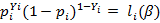 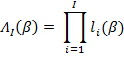 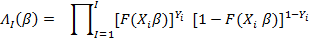 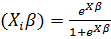 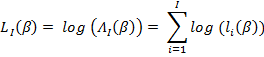 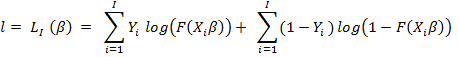 Méthodologie (suite)
La dérivée première cette expression donne :




La dérivée seconde s’écrit : 
                                          
                                                        +




Dès lors la matrice d’information de Fisher s’écrit:


Il convient alors de rechercher la valeur      de     qui maximise la vraisemblance où plus précisément son logarithme  noté l.
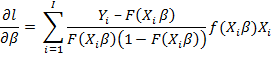 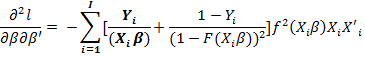 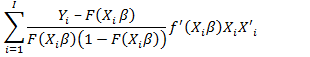 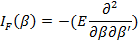 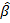 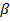 Méthodologie (suite)
Etapes de validation du modèle
Test de nullité individuelle des coefficients :Test de Wald
Test de nullité globale des paramètres : Test du rapport de vraisemblance
Test d’ajustement: Test de Hosmer-Lemeshow 
Capacité prédictive du modèle
Présentation des principaux résultats
Tableau 7 Répartition des ménages selon le nombre d’enfants répertoriés et la commune de résidence
Tableau 8 Répartition des ménages selon le statut vaccinal des enfants et la commune de résidence
Tableau 9 Répartition des personnes responsables des enfants selon le lien de parenté et le statut vaccinal de l’enfant
Tableau 10 Répartition des personnes responsables des enfants selon le sexe et le statut vaccinal de l’enfant
Tableau 11  Répartition des personnes responsables des enfants selon le groupe d’âge et le statut vaccinal de l’enfant
Tableau 12  Répartition des personnes responsables des enfants selon leur statut matrimonial et le statut vaccinal de l’enfant
Tableau 13 Répartition des personnes responsables des enfants selon la religion et le statut vaccinal de l’enfant
Tableau 14  Répartition des personnes responsables des enfants selon le niveau d’éducation et le statut vaccinal de l’enfant
Tableau 15 Répartition des personnes responsables des enfants selon leur occupation et le statut vaccinal
Tableau 16 Opinion sur le caractère obligatoire de la vaccination et le statut vaccinal de l’enfant
Tableau 17 Opinion sur les lieux de vaccination et le statut vaccinal de l’enfant
Tableau 18 Opinion sur l’importance de la vaccination et le statut vaccinal
Tableau 23 Opinion sur la disponibilité des vaccins dans les centres de vaccination et le statut vaccinal de l’enfant
Tableau 24 Opinion sur la régularité du personnel de santé et le statut vaccinal de l’enfant
Tableau 25 Opinion sur la capacité à pourvoir aux dépenses liées à la vaccination et le statut vaccinal de l’enfant
Tableau 26 Opinion sur la distance entre le domicile du ménage et le centre de santé le plus proche et le statut vaccinal de l’enfant
Tableau 27 Opinion des personnes interviewées sur l’état du chemin vers les centres de vaccination
Tableau 28 Répartition des ménages enquêtés selon l’incidence de la saison pluvieuse sur la complétude de la vaccination
Tableau 29 Répartition des ménages enquêtés selon leur opinion sur le temps consacré à la vaccination
Tableau 30 Influence de l'absence de gens pour emmener les enfants aux centres de vaccination
Test d’indépendance entre le statut vaccinal et les variables explicatives
Résultats des estimations du modèle Logit
Résultats des estimations du modèle Logit: Ajustement
Test d’ajustement du modèle : Hosmer-Lemeshow Test





Capacité de prédiction du modèle
Conclusion
Relation de dépendance (Test du Chi-Deux)
Etat du chemin d’accès aux centres de santé
Saisons pluvieuses
Absence de soutien dans la continuité du processus de vaccination
Distance entre le domicile du ménage et le centre de vaccination 
Dépenses liées à la vaccination 

Modélisation logistique
Les résultats de cette enquête permettent de voir que les facteurs économiques tels les dépenses liés à la vaccination sont plus déterminants pour expliquer l’abandon de la vaccination des enfants de 1 à 5 ans dans les communes de Miragoâne et Arnaud que les caractéristiques socio-démographiques

D’autres variables telles le mauvais état des routes, les problèmes de pluies et le manque de temps sont à même d’influencer négativement la complétude de la vaccination des enfants
Recommandations
Par rapport à la distance des centres et la résidence du ménage, les autorités doivent prendre des dispositions pour résoudre ce problème en utilisant d’autres moyens notamment la stratégie avancée comme bon nombre de pays africains le font + couts lies a la vaccination

 Compte tenu de la précarité des infrastructure routières, l’État haïtien doit s’assurer que des travaux de rénovation des routes soient engagés pour que les gens puissent accéder facilement aux centres de vaccination. 

Etant donné que le manque de temps handicape le processus vaccinal des enfants, les autorités gouvernementales doivent intensifier les campagnes de sensibilisation pour faire comprendre aux parents que la vaccination reste un moyen très sur pour protéger leurs enfants contre certaines maladies, en dépit du fait que cela peut leur paraitre contraignant.
Nos remerciements
Dieu Tout-Puissant
Familles CORIOLAN et DIVERS
Directeur de Recherche le Professeur Budry Bayard (Ph.D)
Professeur Jean Baptiste Anténord pour ses précieux conseils
CTPEA et le corps professoral
Direction Sanitaire des Nippes (DSNi) et l’Association de Santé Publique d’Haïti (ASPHA).
À nos amis : Guirlène Torchon Divers, Jode Beauplan, Roody Thermidor, Marcus Cadet Réginald Standley Baron, Claud Mishell Gervé, Ted Emmanuel Augustin, Jean-Marie Cayemitte, Djimmy Joseph


Merci !